TRÒ CHƠI
2
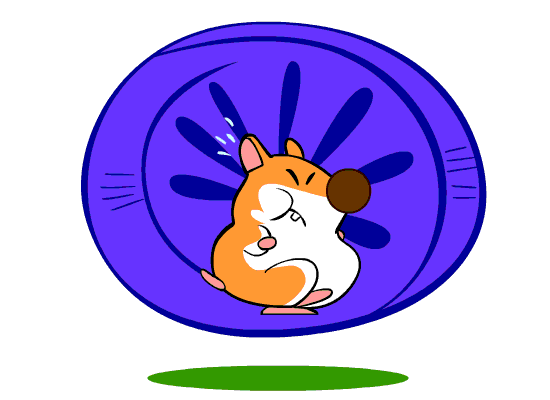 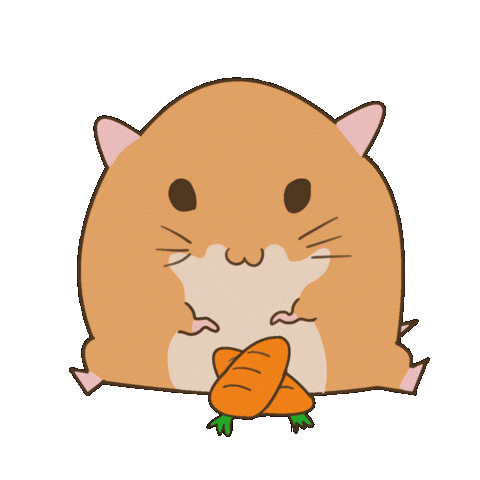 C    N BỌ
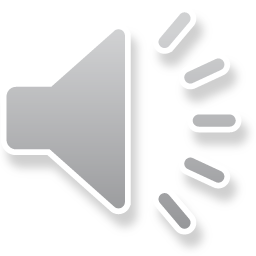 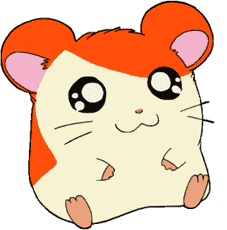 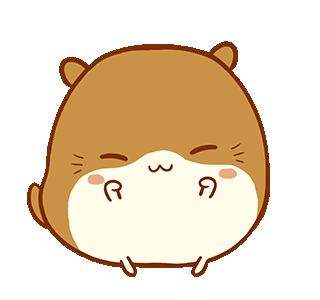 HAMSTER GAME
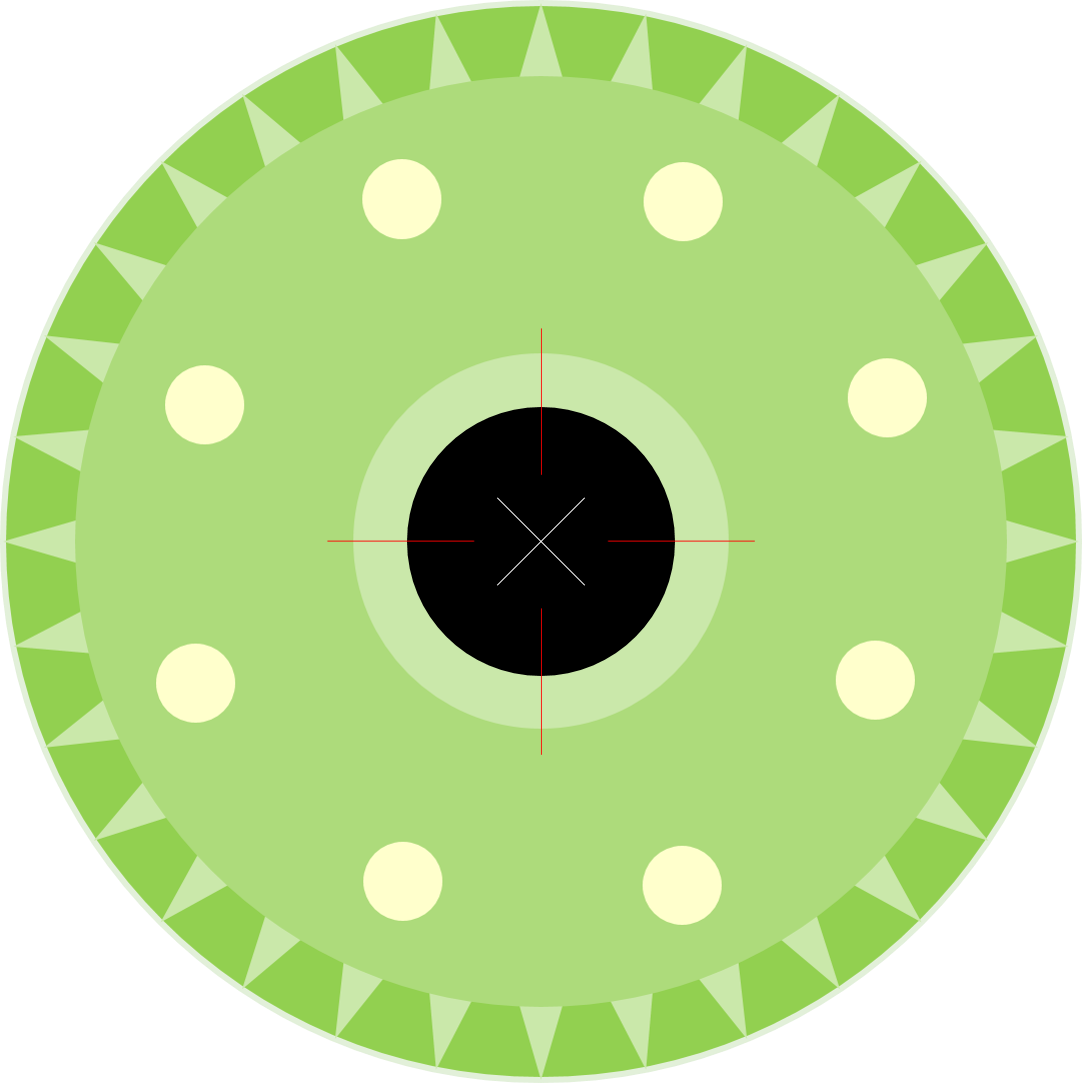 QUESTION 1
1
2
8
CORRECT ANSWER
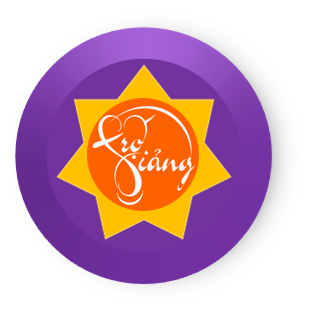 ANSWER 2
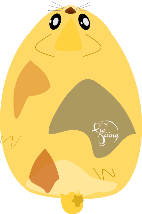 3
7
ANSWER 3
ANSWER 4
ANSWER 5
6
4
ANSWER 6
5
ANSWER 7
ANSWER 8
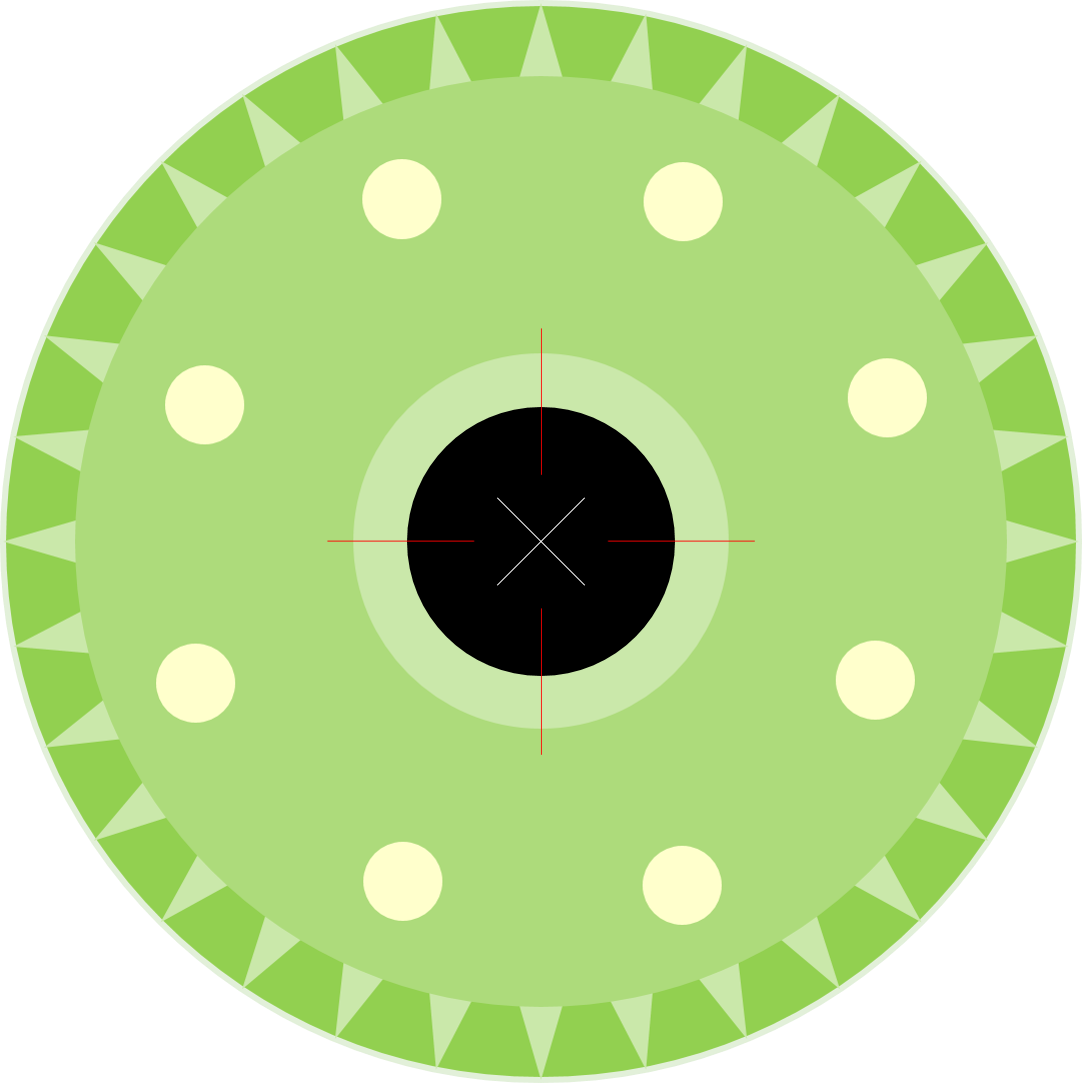 QUESTION 2
1
2
8
ANSWER 1
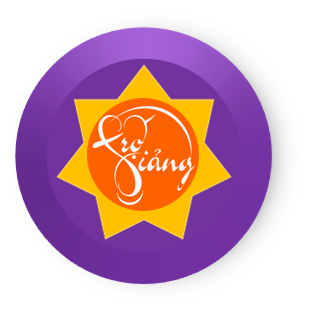 CORRECT ANSWER
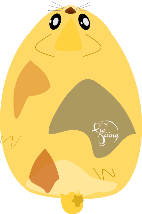 3
7
ANSWER 3
ANSWER 4
ANSWER 5
6
4
ANSWER 6
5
ANSWER 7
ANSWER 8
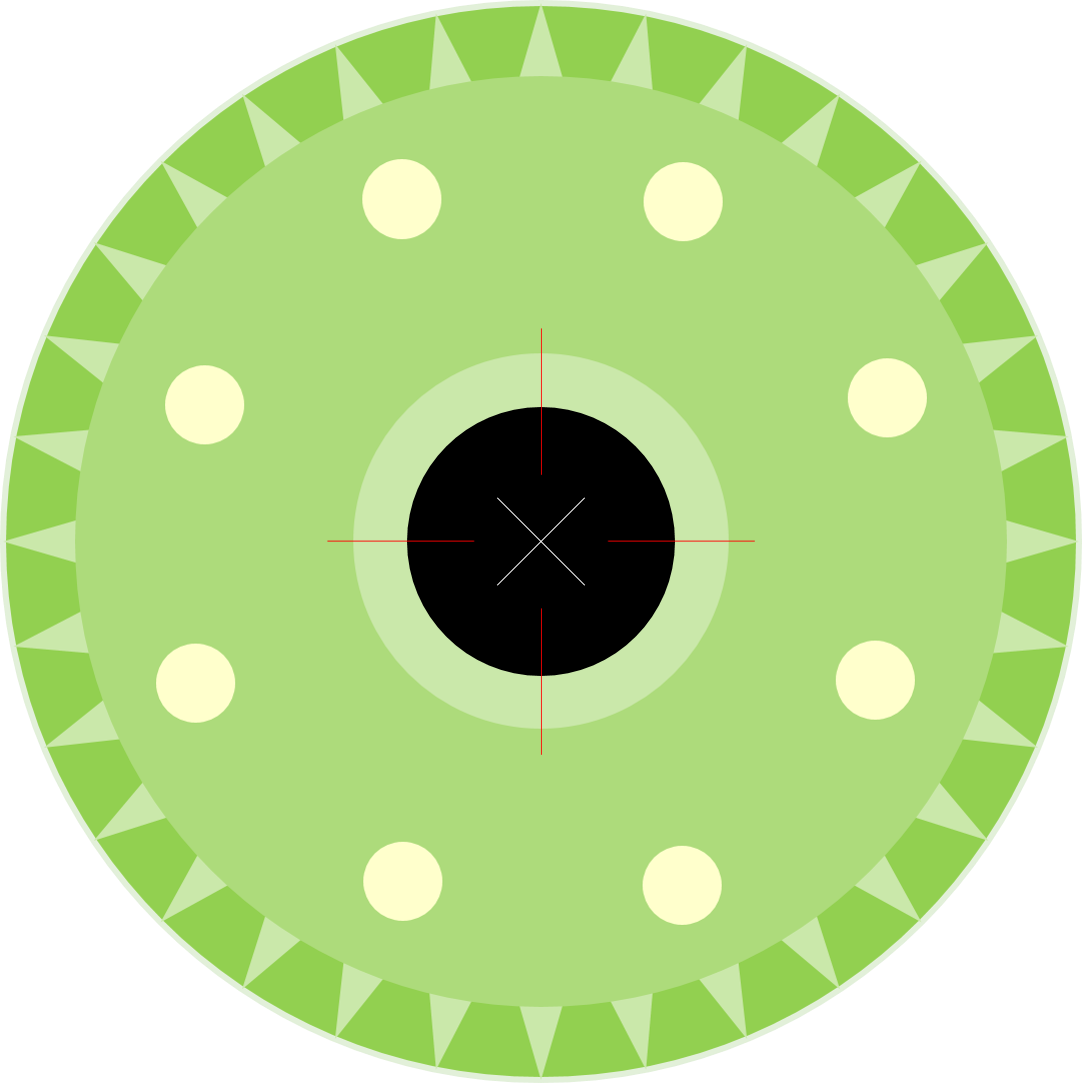 QUESTION 3
1
2
8
ANSWER 1
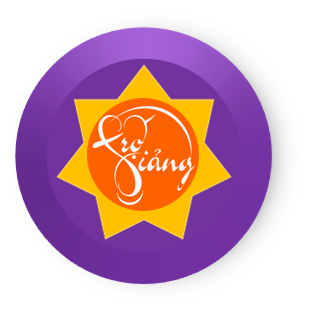 ANSWER 2
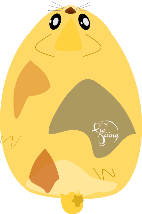 3
7
CORRECT ANSWER
ANSWER 4
ANSWER 5
6
4
ANSWER 6
5
ANSWER 7
ANSWER 8
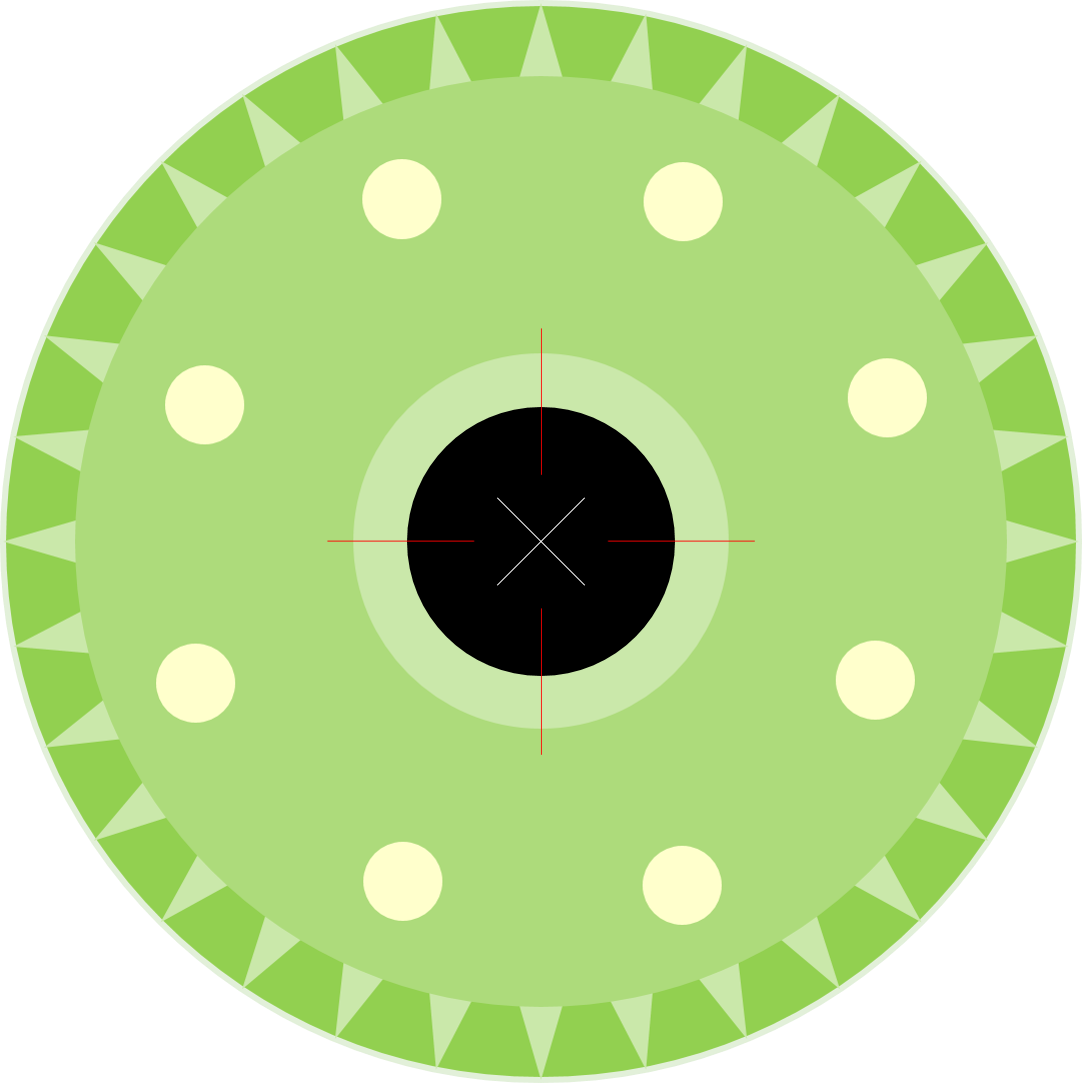 QUESTION 4
1
2
8
ANSWER 1
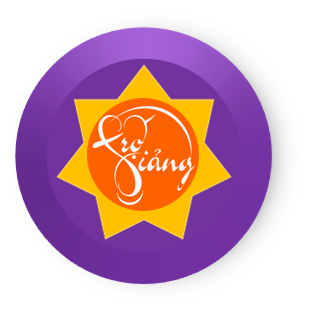 ANSWER 2
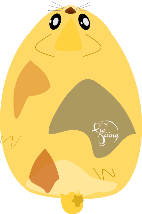 3
7
ANSWER 3
CORRECT ANSWER
ANSWER 5
6
4
ANSWER 6
5
ANSWER 7
ANSWER 8
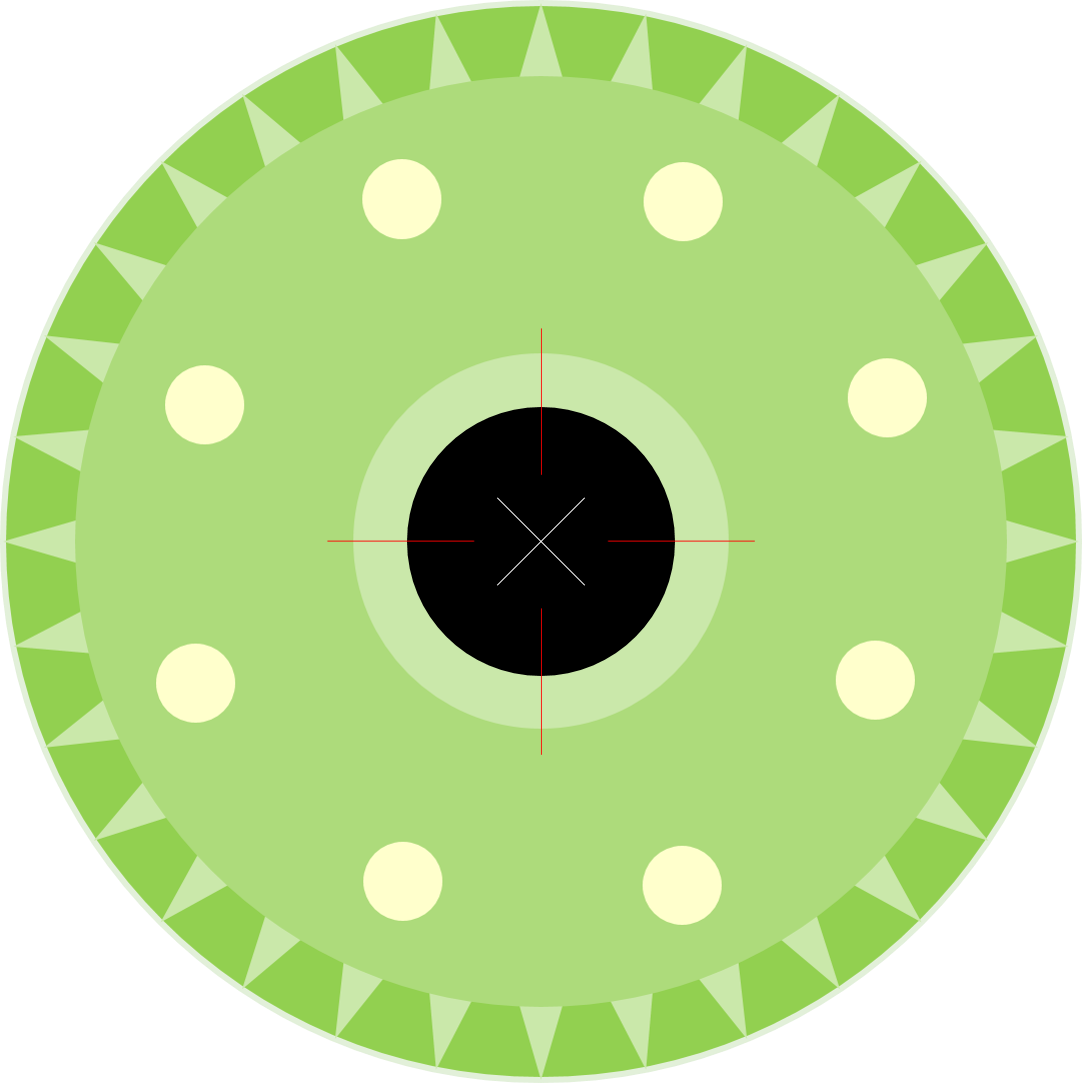 QUESTION 5
1
2
8
ANSWER 1
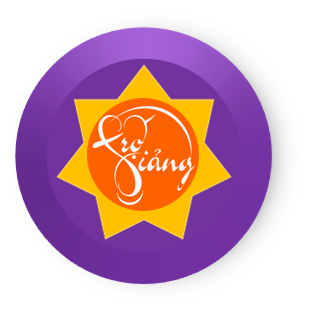 ANSWER 2
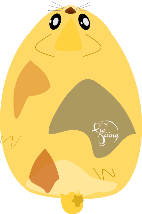 3
7
ANSWER 3
ANSWER 4
CORRECT ANSWER
6
4
ANSWER 6
5
ANSWER 7
ANSWER 8
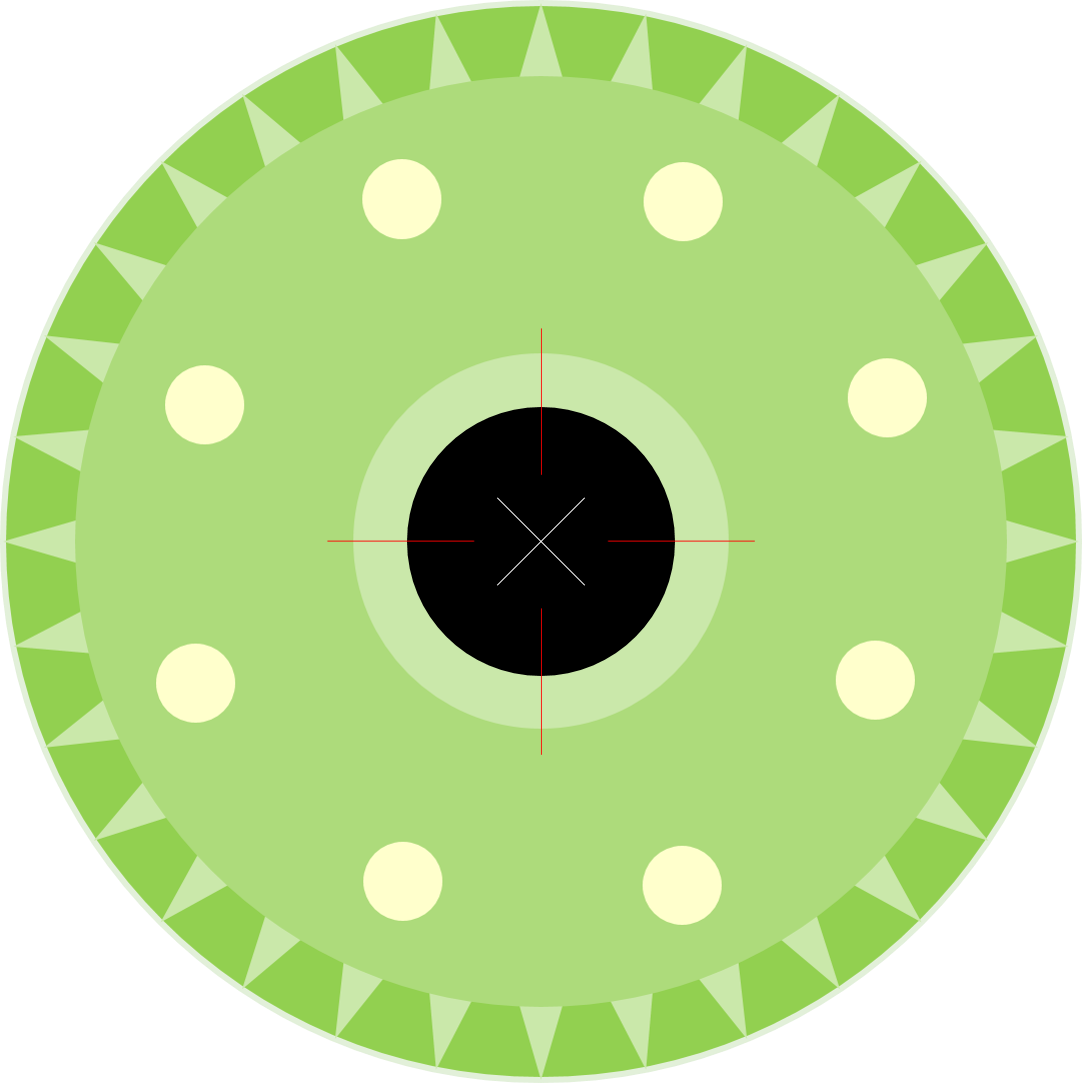 QUESTION 6
1
2
8
ANSWER 1
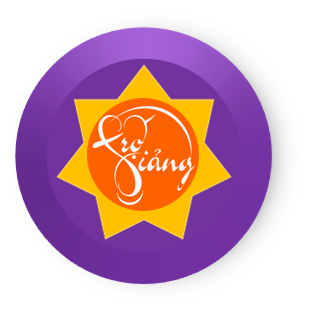 ANSWER 2
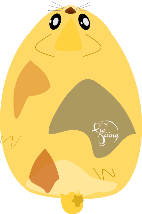 3
7
ANSWER 3
ANSWER 4
ANSWER 5
6
4
CORRECT ANSWER
5
ANSWER 7
ANSWER 8
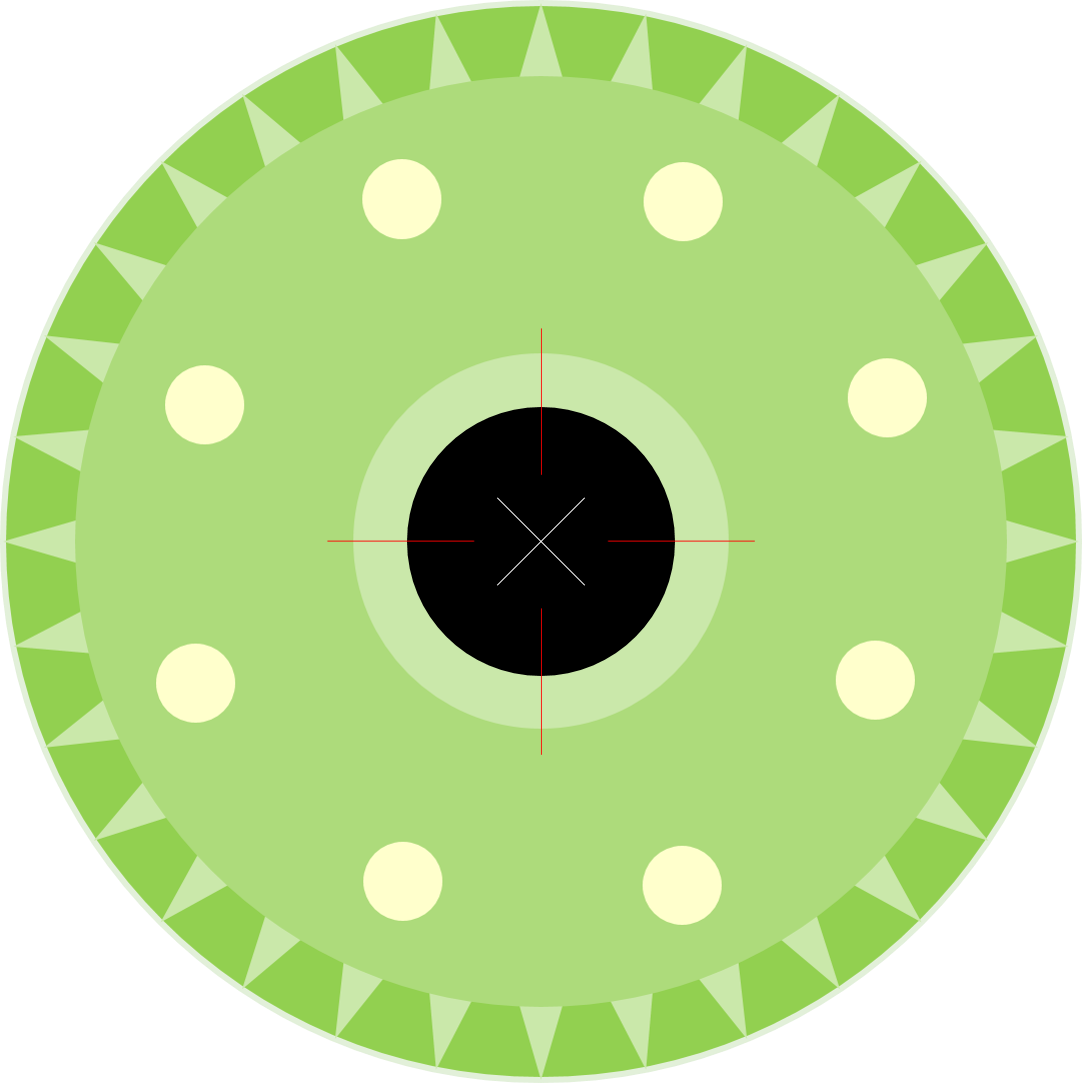 QUESTION 7
1
2
8
ANSWER 1
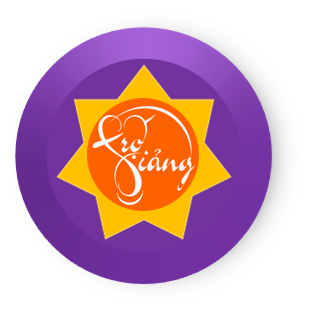 ANSWER 2
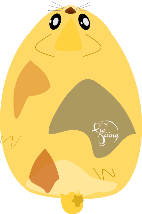 3
7
ANSWER 3
ANSWER 4
ANSWER 5
6
4
ANSWER 6
5
CORRECT ANSWER
ANSWER 8
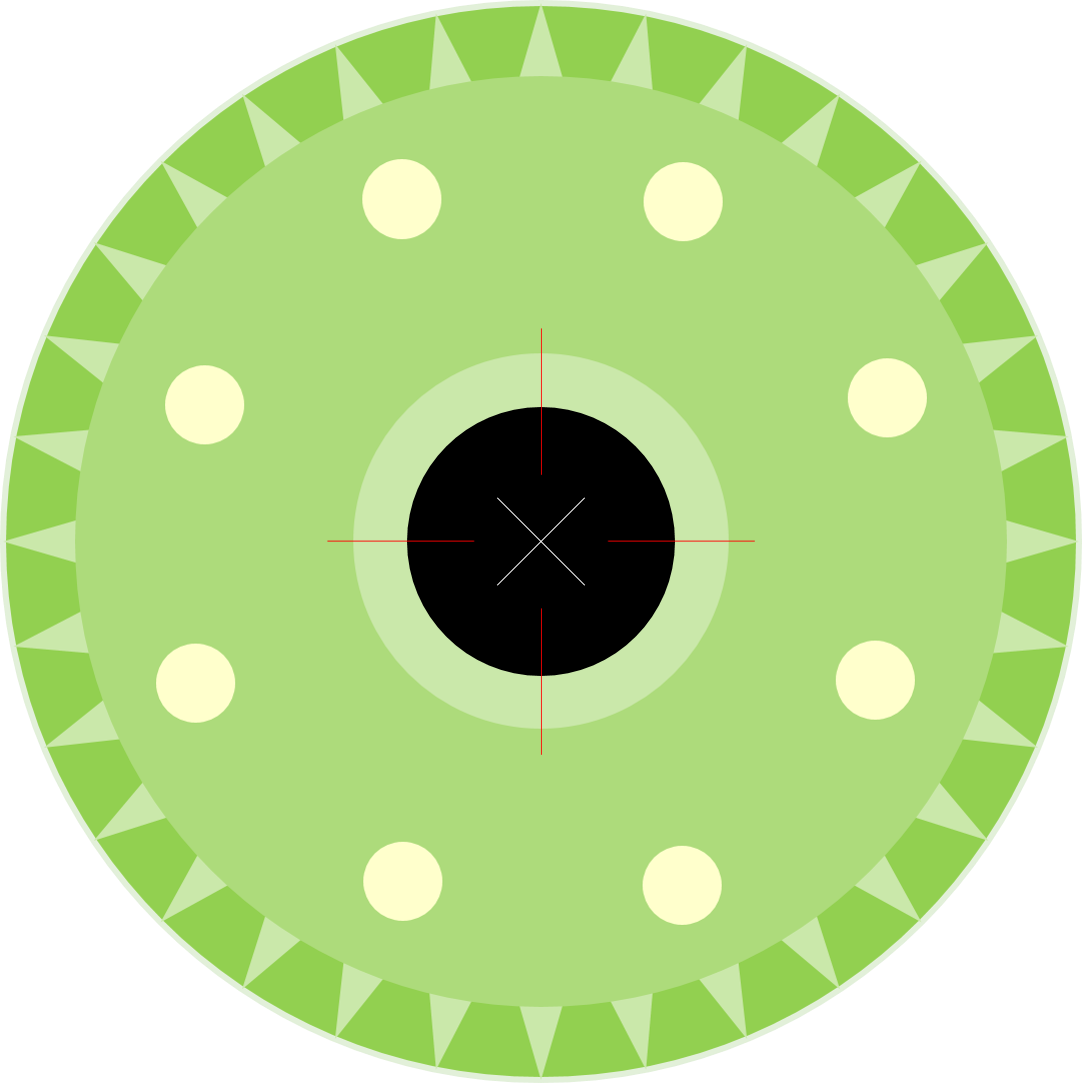 QUESTION 8
1
2
8
ANSWER 1
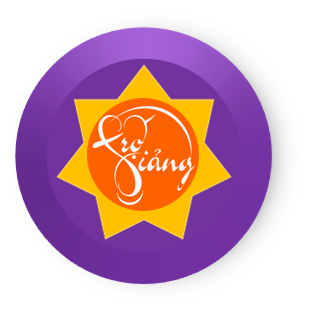 ANSWER 2
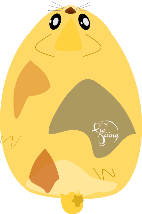 3
7
ANSWER 3
ANSWER 4
ANSWER 5
6
4
ANSWER 6
5
ANSWER 7
CORRECT ANSWER